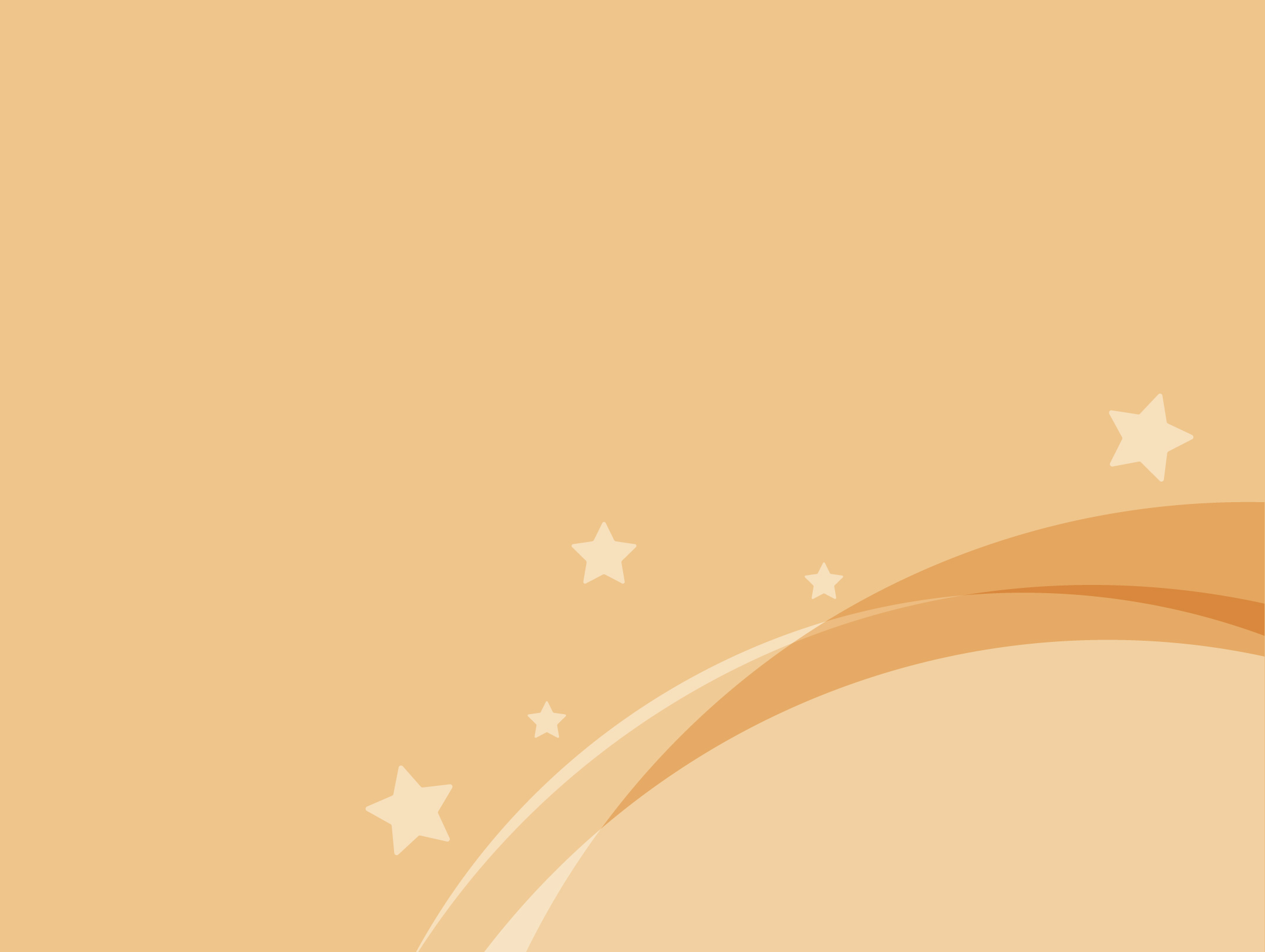 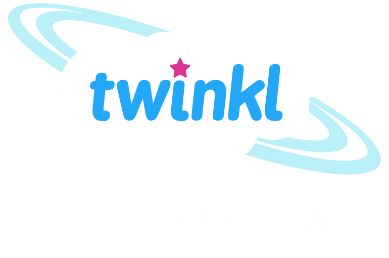 Maths SolveIt
Position and Direction
Year One
Maths | Year 4 | Position and Direction | SolveIt | Traffic Trouble
Traffic Trouble
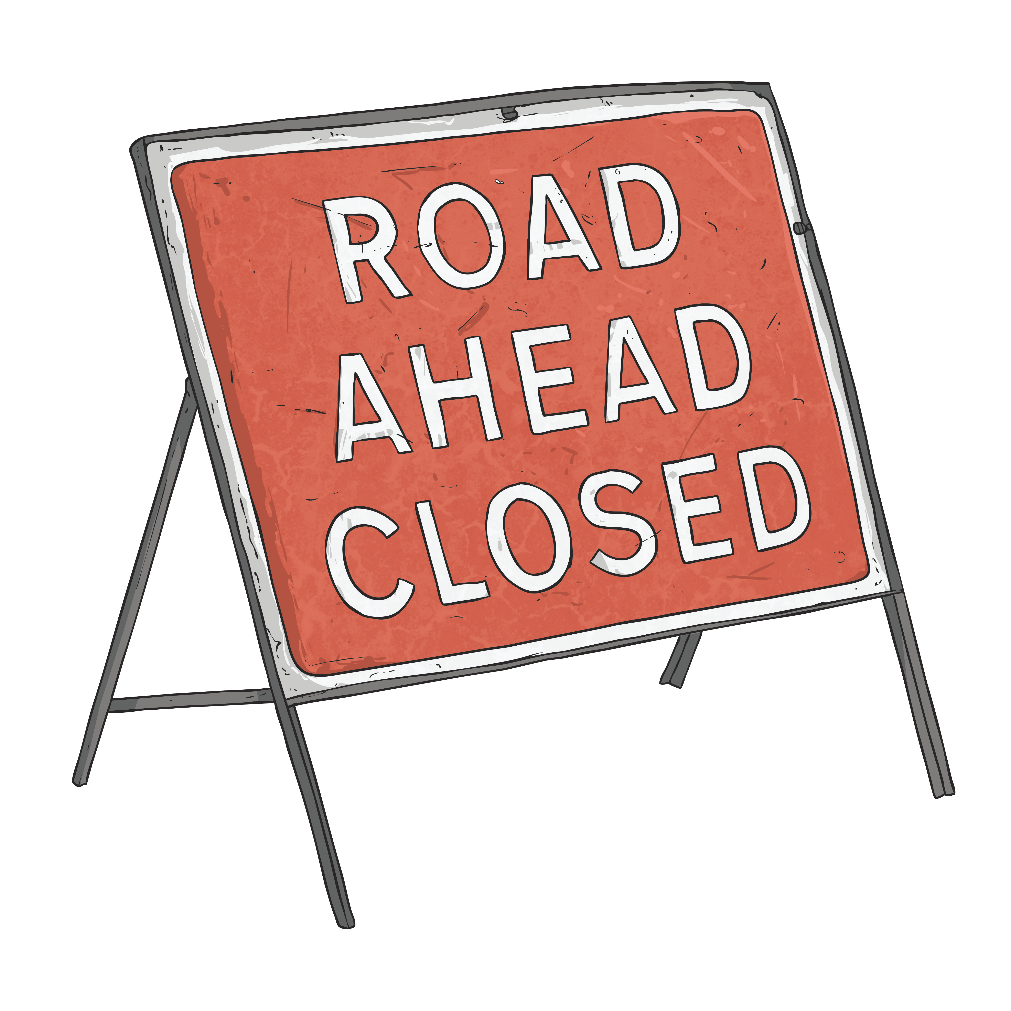 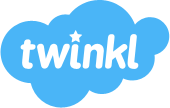 Aim
I can describe translating using coordinates.
Success Criteria
I can read, write and plot coordinates on a 2D grid.
I can describe a translation of a coordinate using the vocabulary left/right and up/down.
The Big Question
What is the shortest route for the ambulance to reach the doctor?
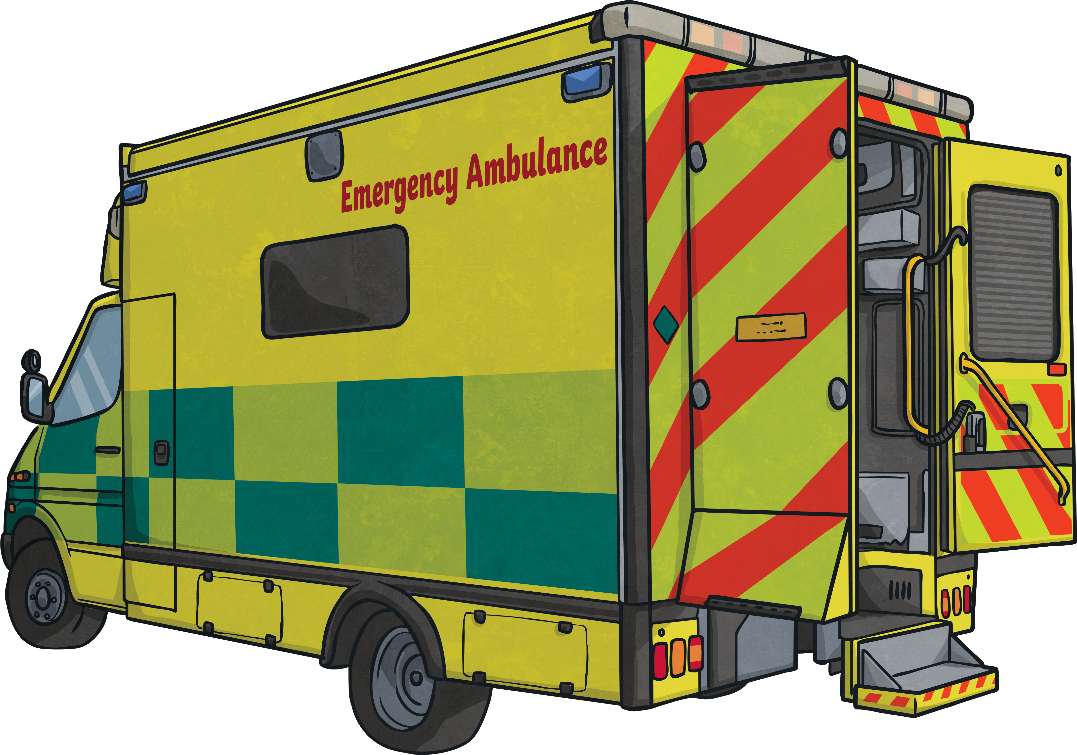 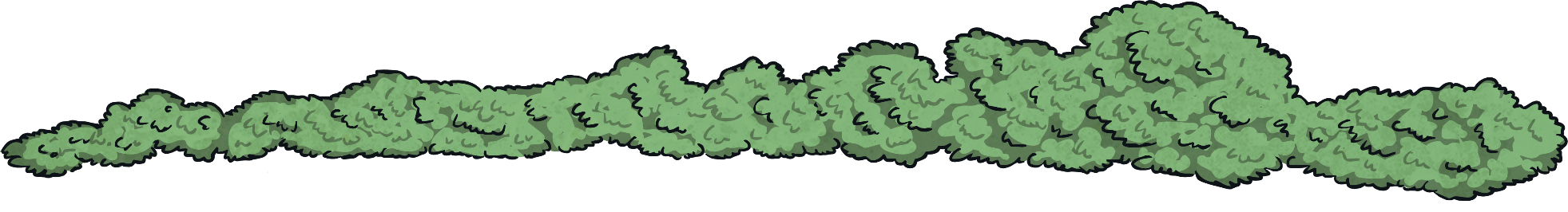 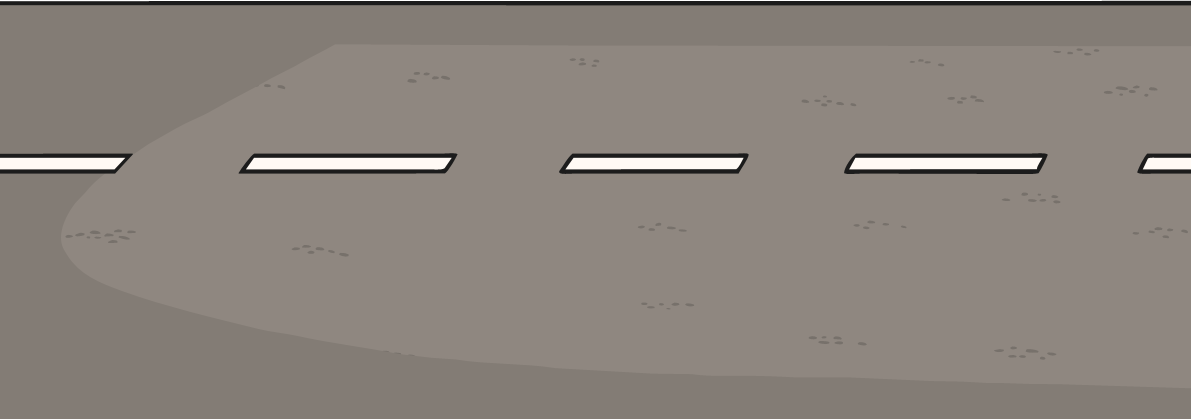 Contents
Beginning
Preparing
Exploring
Reviewing
The Big Question
Beginning
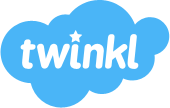 Coordinates and Translations
6
Look carefully at the numbers across the bottom of the grid and down the side of the grid.
5
4
3
We can use these numbers to give the position of an object on the grid.
2
1
6
0
1
2
3
4
5
Coordinates and Translations
6
The numbers across the bottom of the grid are on the x-axis.
We always read   the number on the x-axis first.
5
4
3
2
1
6
0
1
2
3
4
5
x-axis
Coordinates and Translations
6
The numbers up the side of the grid are on the y-axis.
We always read the number on the y-axis after the x-axis.
5
4
3
y-axis
2
1
6
0
1
2
3
4
5
Coordinates and Translations
6
There is a special way we write coordinates:
5
A
(1,3)
4
3
B
y-axis
x-axis
2
Have a go at writing the coordinates of the letters on the grid.
1
C
6
0
1
2
3
4
5
Coordinates and Translations
6
5
A
(1
,5)
A =

B = 

C =
4
(5
,3)
3
B
2
(2
,1)
1
C
6
0
1
2
3
4
5
Coordinates and Translations
6
In maths, translation means moving an object on a grid.
The object is moved without changing the size, turning or reflecting it.
When translating an object on a grid, it can slide up or down, left or right.
5
A
4
3
B
2
1
C
6
0
1
2
3
4
5
Coordinates and Translations
6
Have a go at translating the letters on the grid. What is the finishing coordinate of each letter?
5
A
B
C
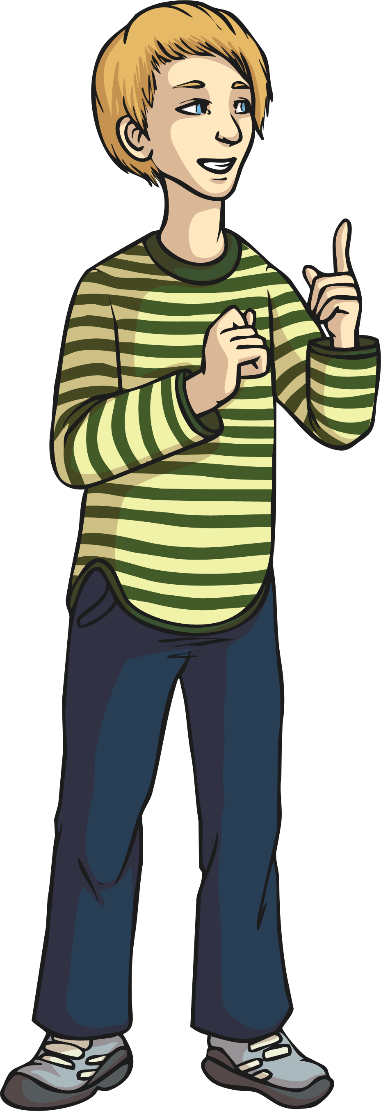 4
3
B
Translate A 
Right 1, Down 3
2
A
Translate B 
Left 2, Up 2
1
C
Translate C Right 4, Up 4
6
0
1
2
3
4
5
Preparing
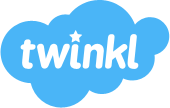 Ambulance Emergency
Here is a coordinate map of Twinkl Town:
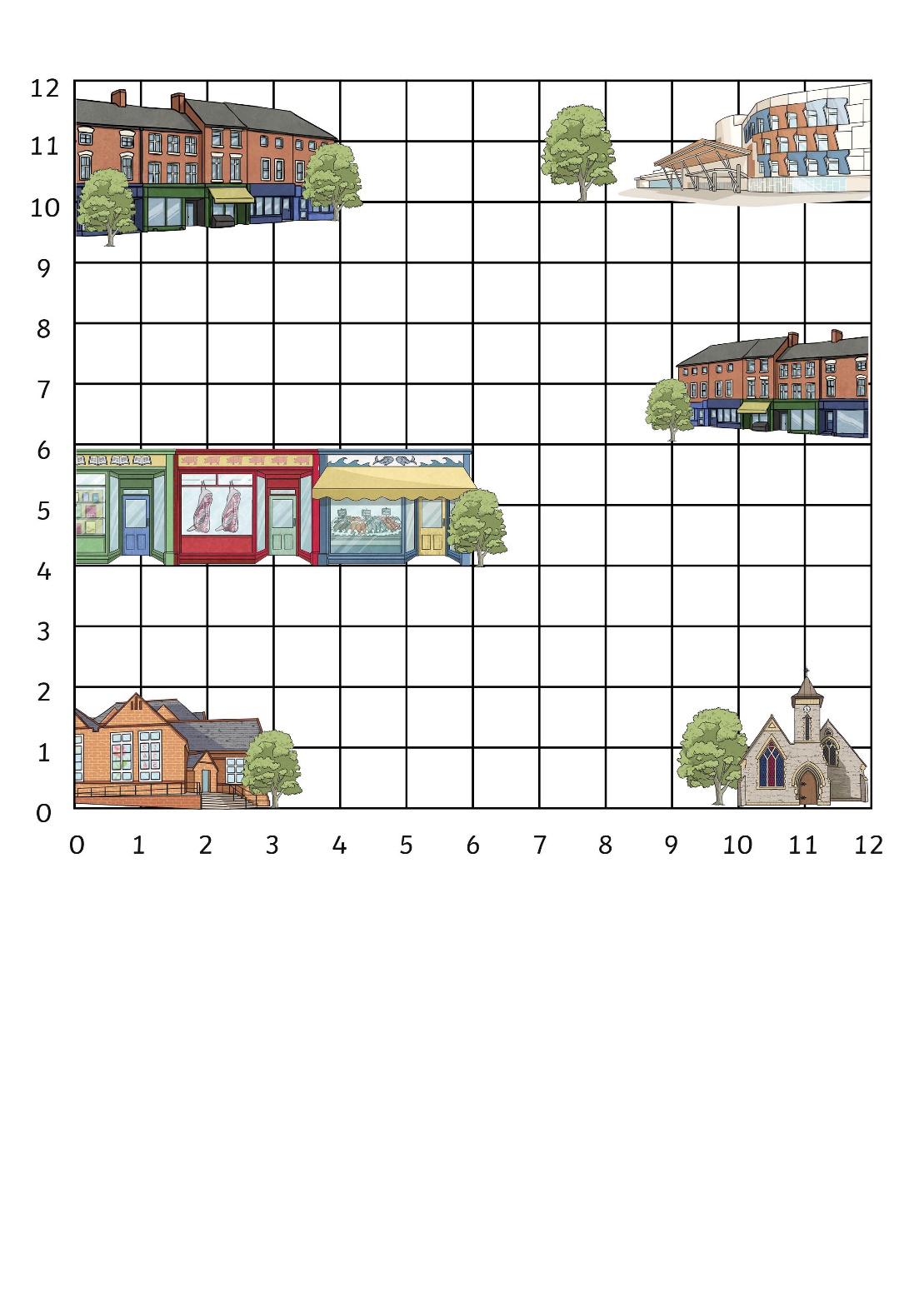 What is the coordinate of the ambulance?
,3)
(3
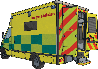 Ambulance Emergency
Here is a coordinate map of Twinkl Town:
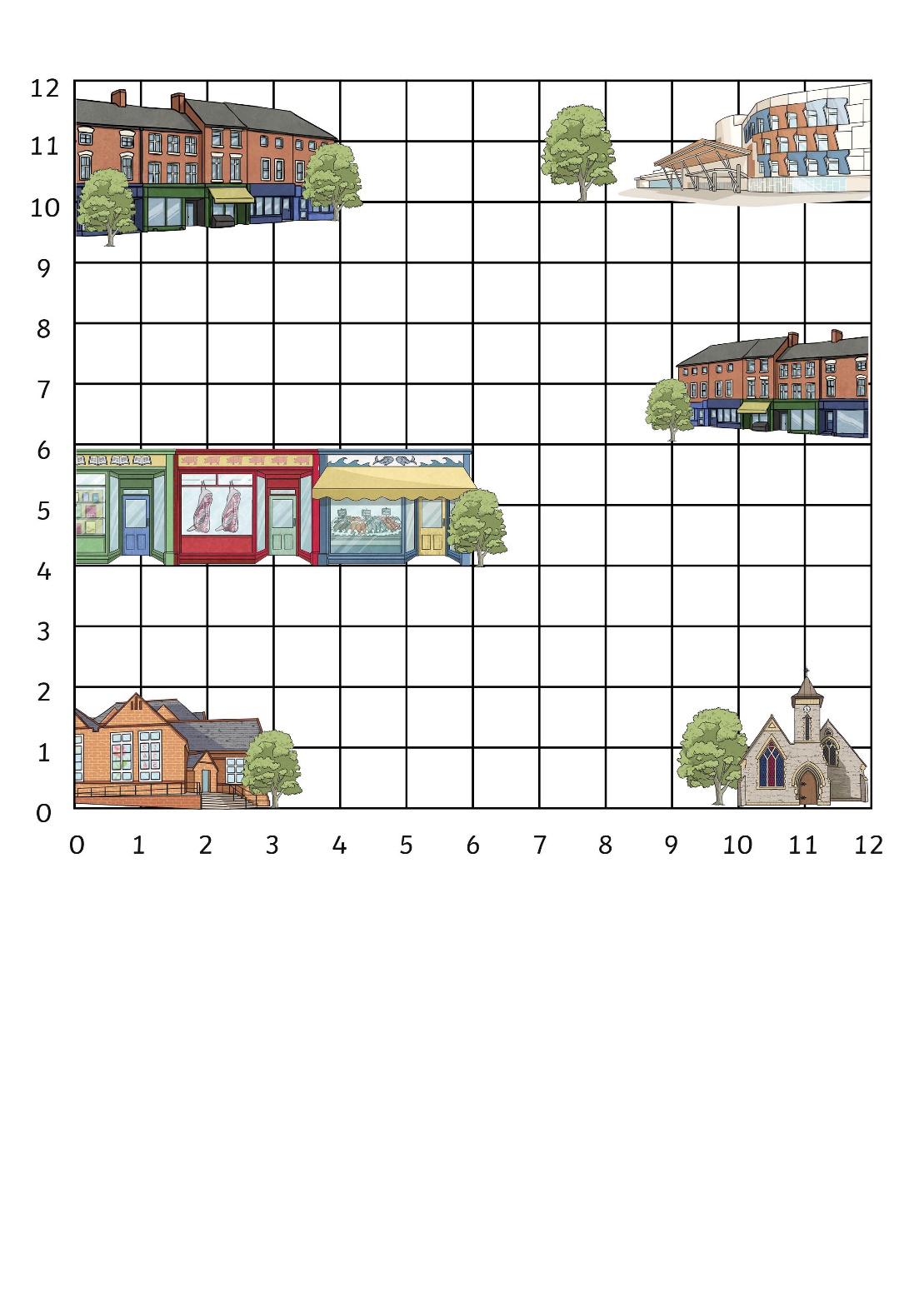 What is the 
coordinate of the doctor?
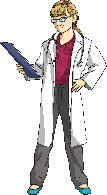 ,9)
(7
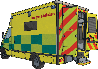 Ambulance Emergency
Here is a coordinate map of Twinkl Town:
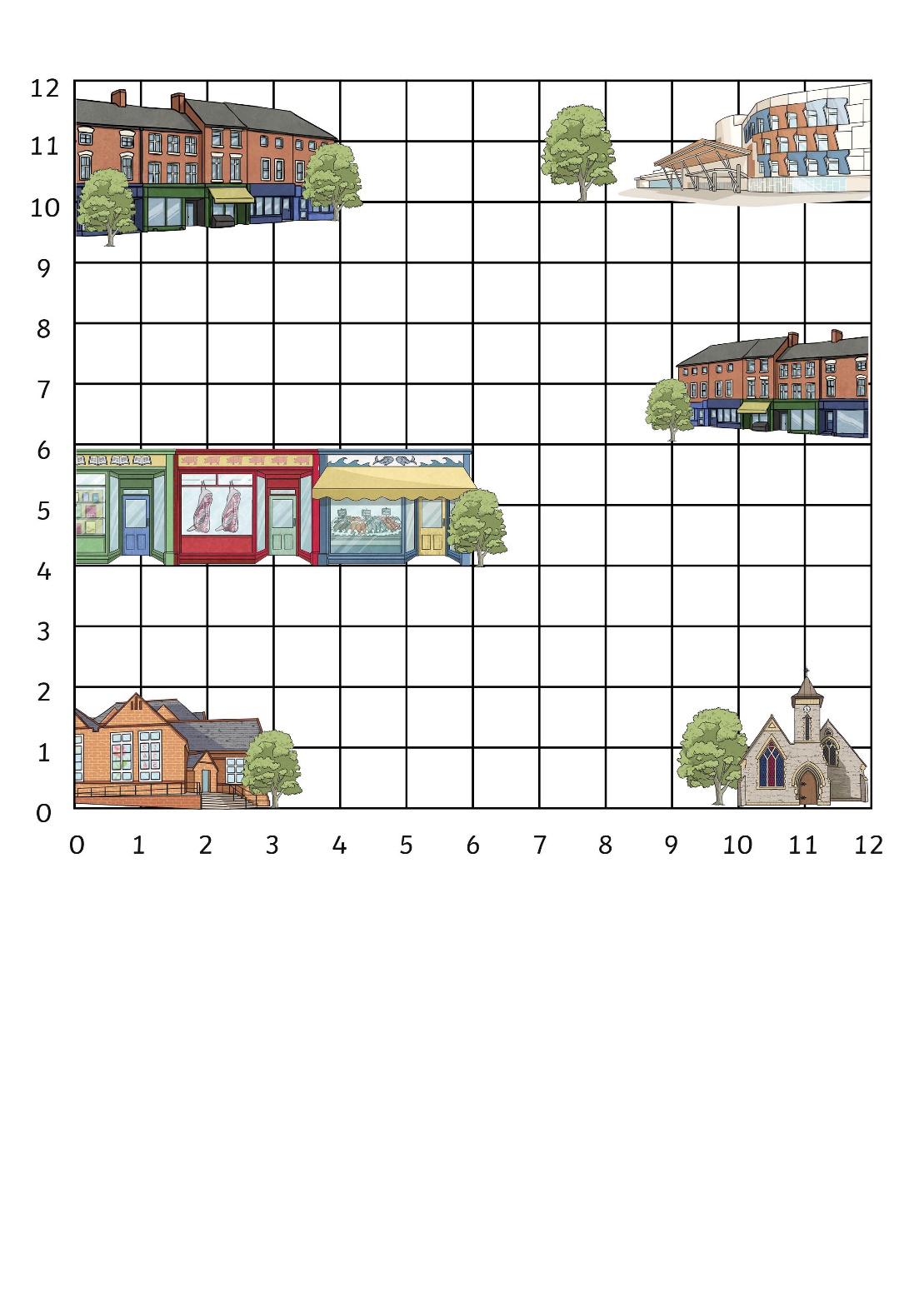 The ambulance needs                  to drive the patient to               the doctor.
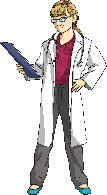 Translating the ambulance around the grid using left and right, and up and down, write down a route for the ambulance to take.
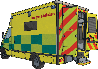 You can only move along visible grid lines.
Ambulance Emergency
Here is a coordinate map of Twinkl Town:
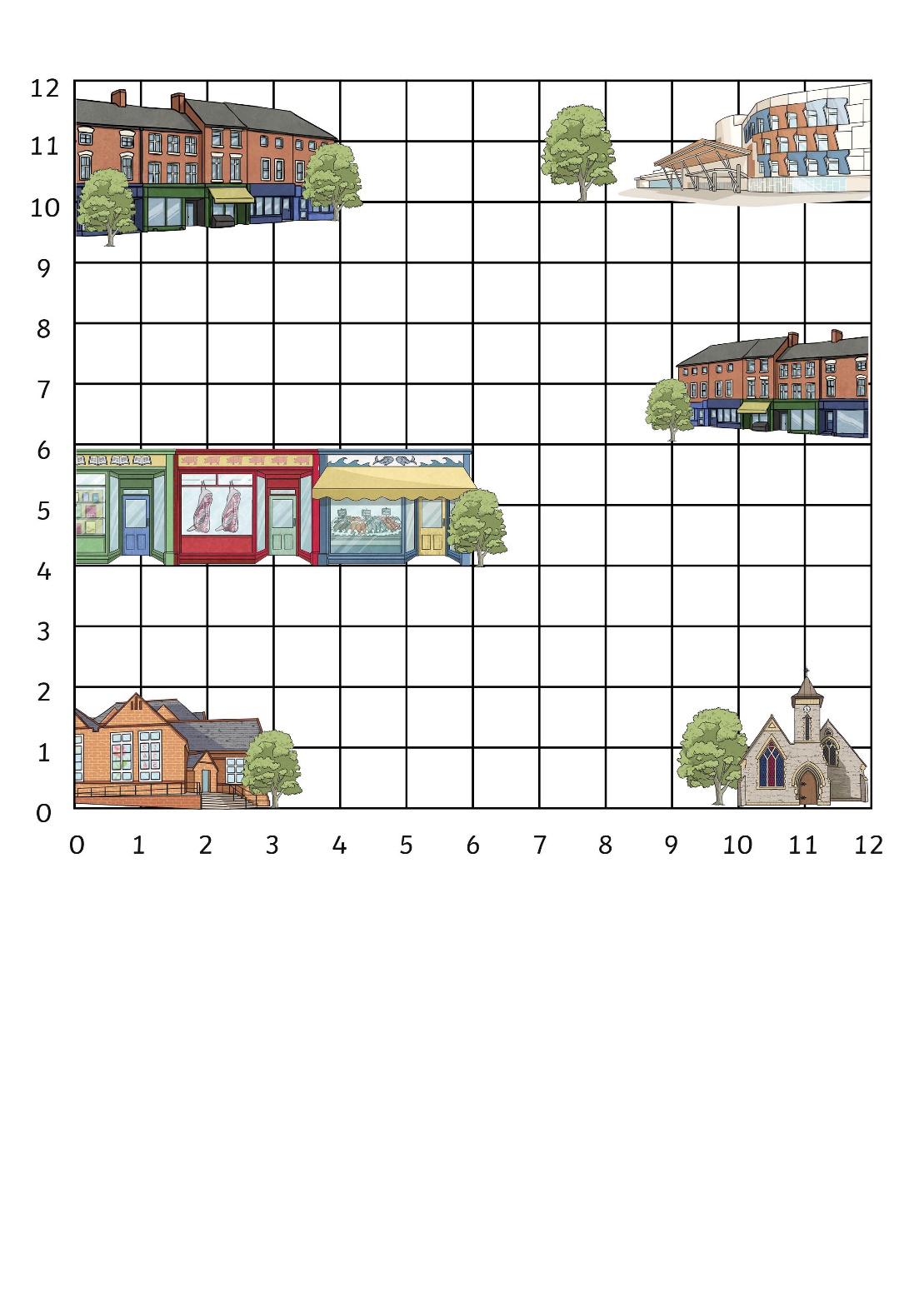 Compare your translations with someone else.

How are they similar or different?
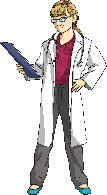 The ambulance always needs to transport the patient in the shortest route possible, did you find the shortest translation?
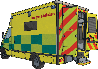 Ambulance Emergency
Here is a coordinate map of Twinkl Town:
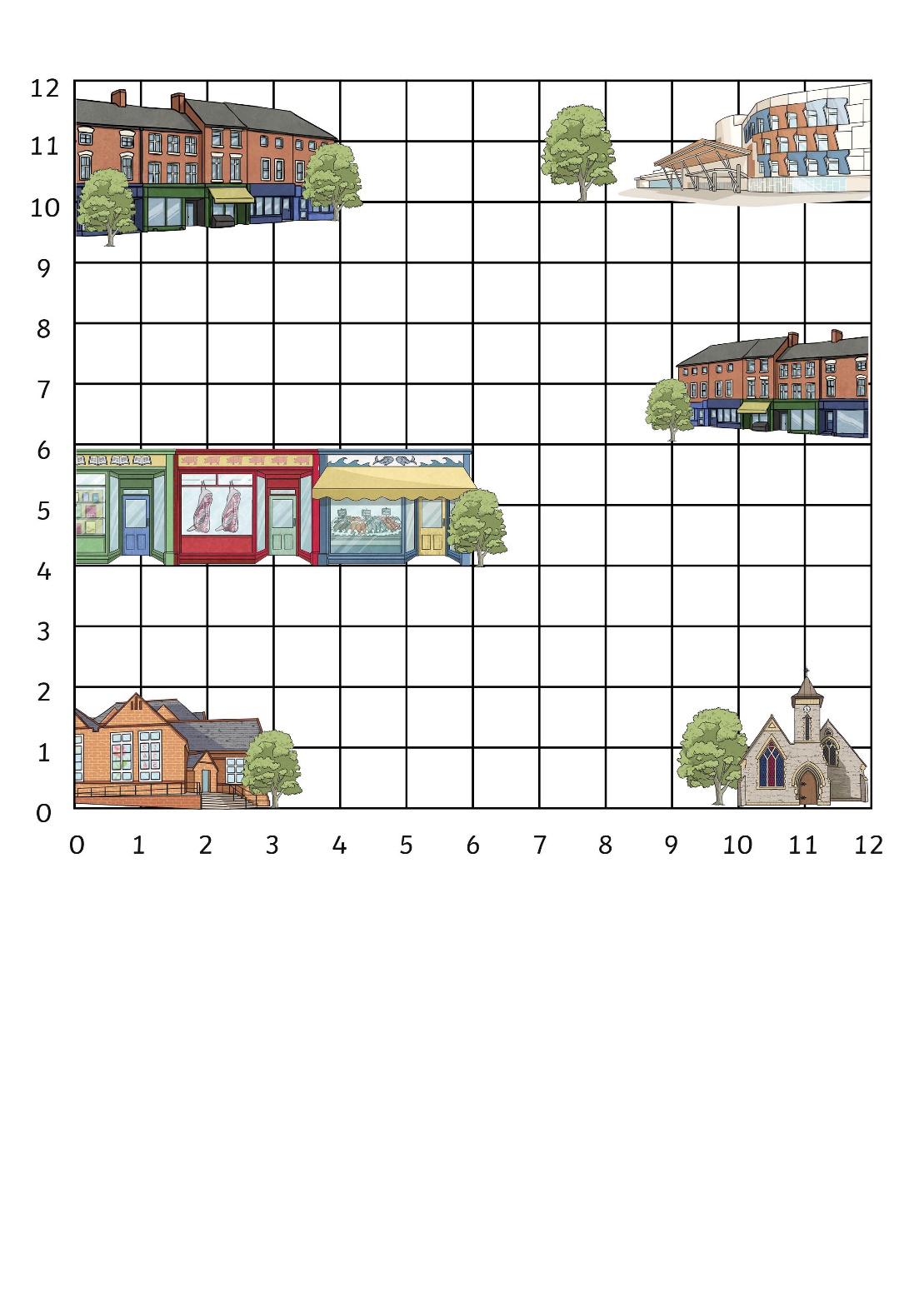 This was the shortest route for the ambulance to take:
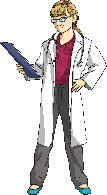 (3
,3)
Start:
Translation:
Right 4
Up 6
(7
,9)
Finish:
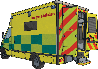 The route measured                    10 square sides.
Ambulance Emergency
Here is a coordinate map of Twinkl Town:
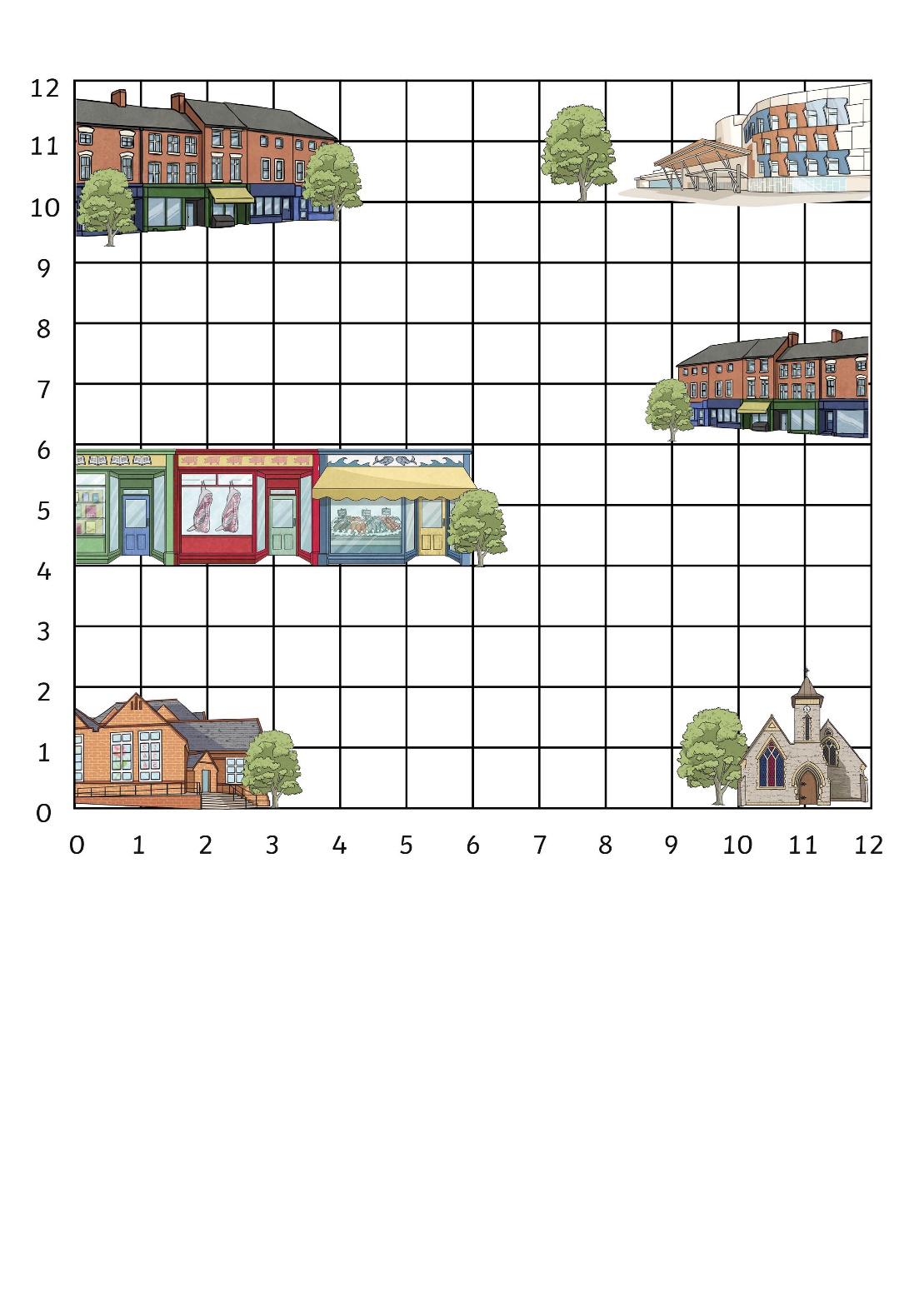 Unfortunately, there is traffic trouble today in Twinkl Town and the ambulance is having to avoid different obstacles in order to transport patients to the hospital.

What is the shortest route for the ambulance to take now, avoiding the traffic cones?

Remember to use the vocabulary of left and right and up and down, and to only move along visible grid lines.
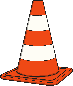 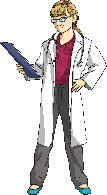 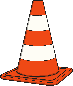 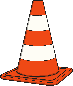 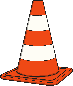 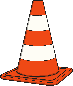 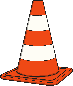 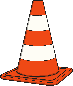 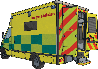 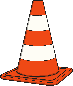 Ambulance Emergency
Here is a coordinate map of Twinkl Town:
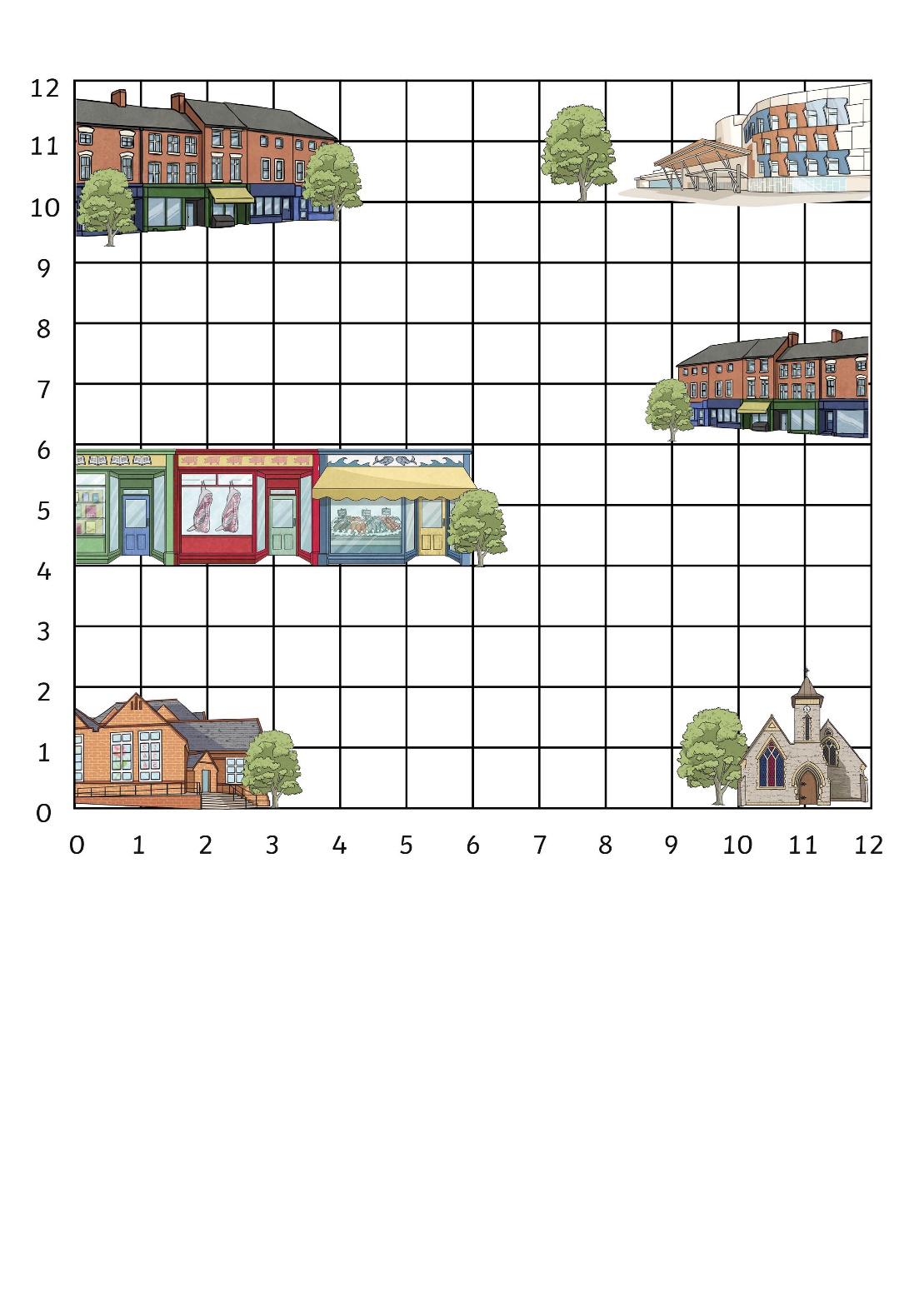 This was the shortest route for the ambulance to take:
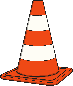 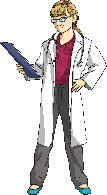 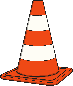 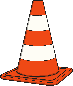 (7
,9)
(3
,3)
Finish:
Start:
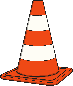 Translation: 
Right 1
Down 1
Right 2
Up 1
Right 2
Up 4
Left 1
Up 2
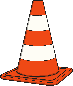 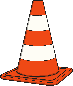 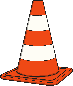 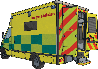 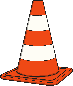 The route measured 14 square sides.
Exploring
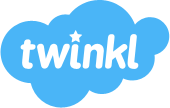 Traffic Trouble
For each Twinkl Town map record the coordinates and translation of the shortest route possible for the ambulance to reach the doctor.
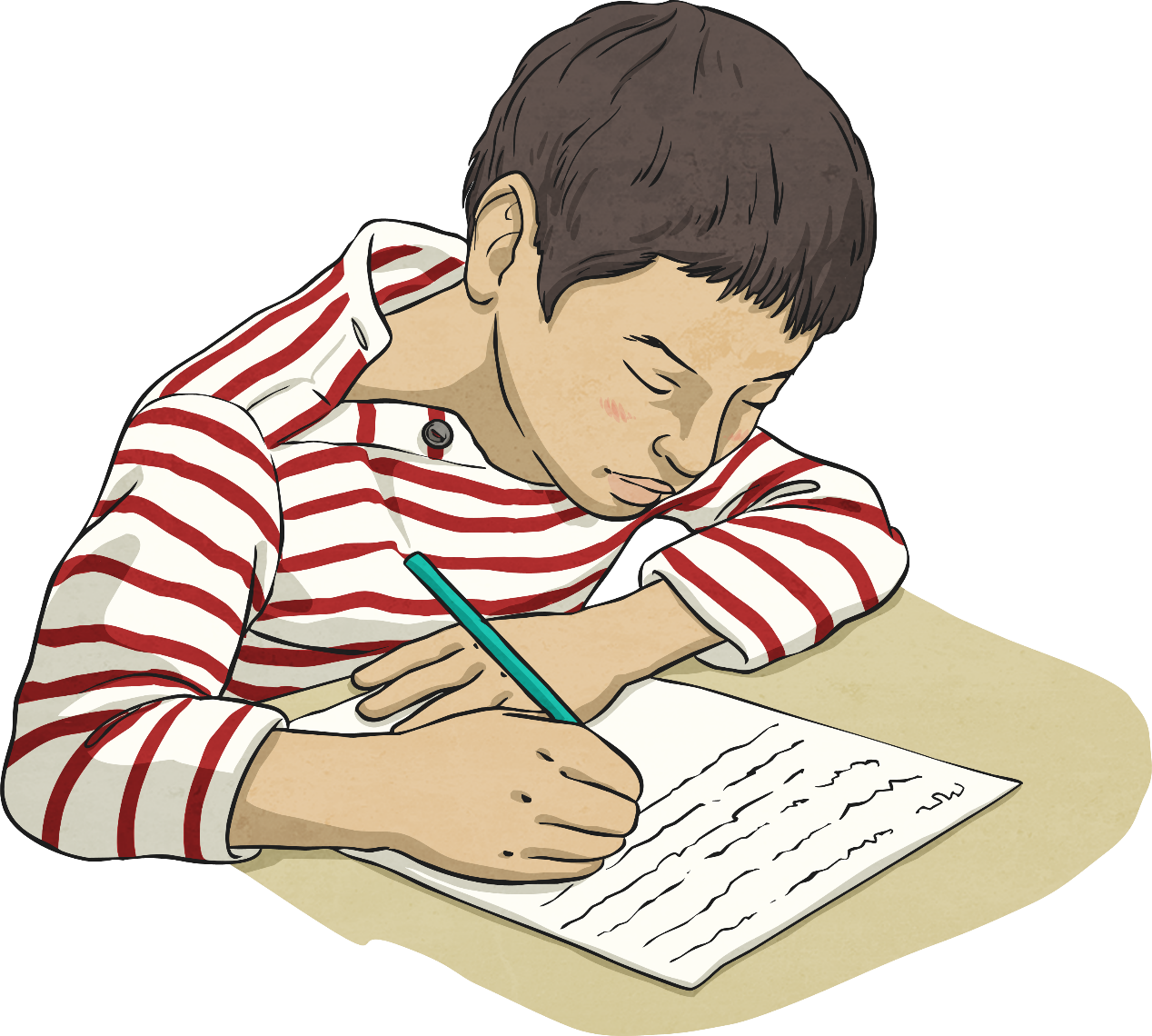 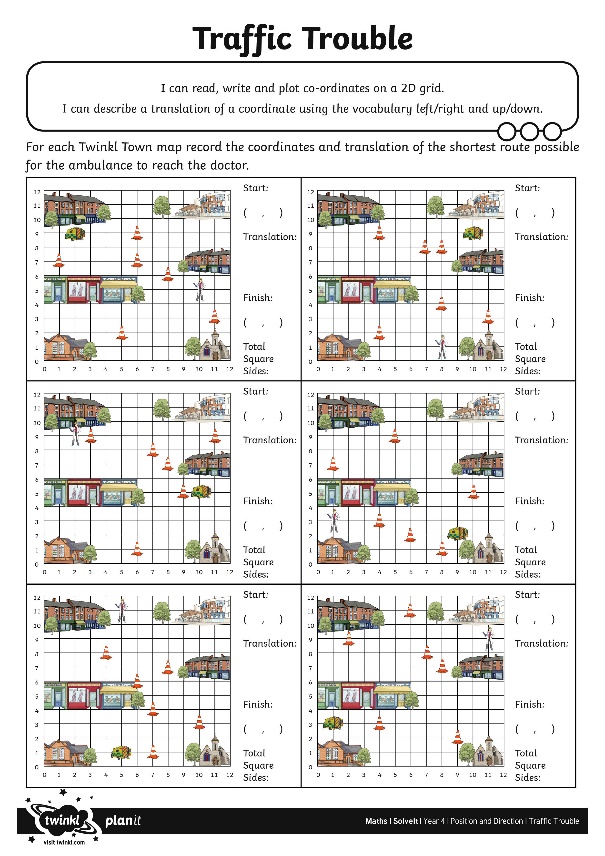 Reviewing
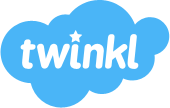 The Big Question
What is the shortest route for the ambulance to reach the doctor?
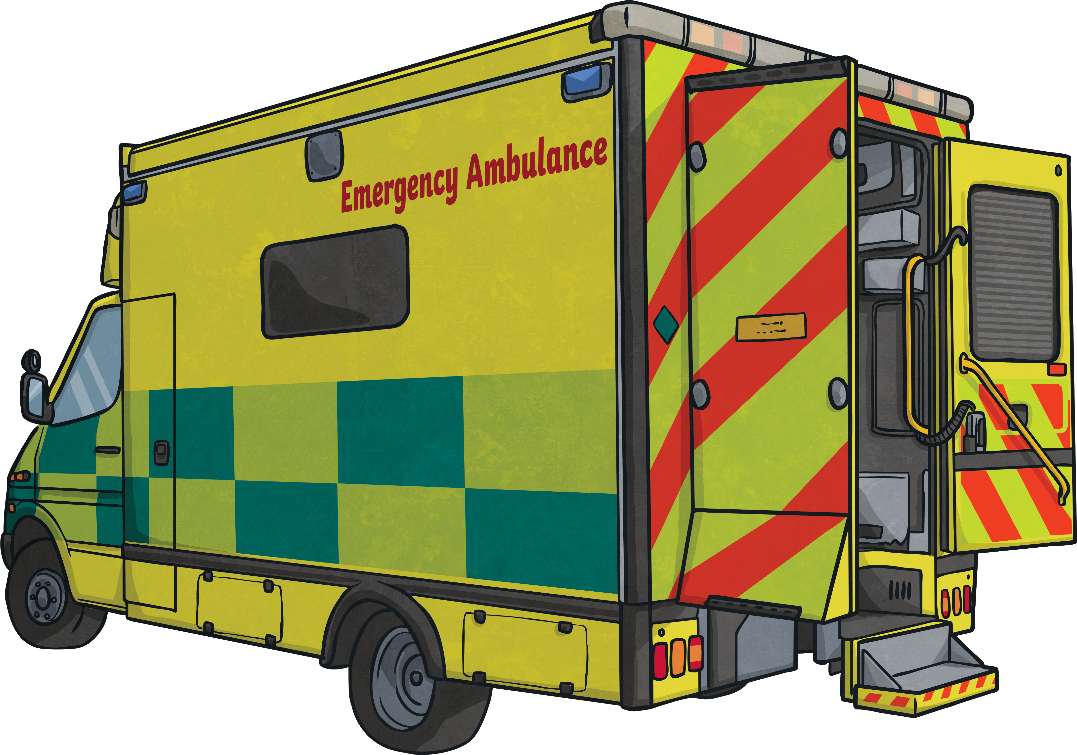 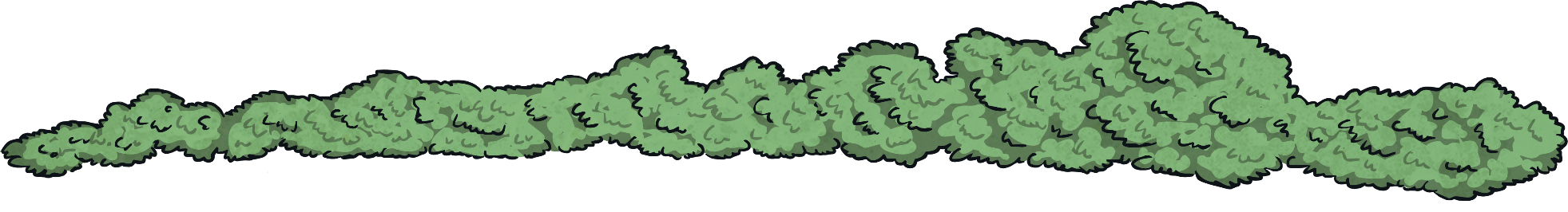 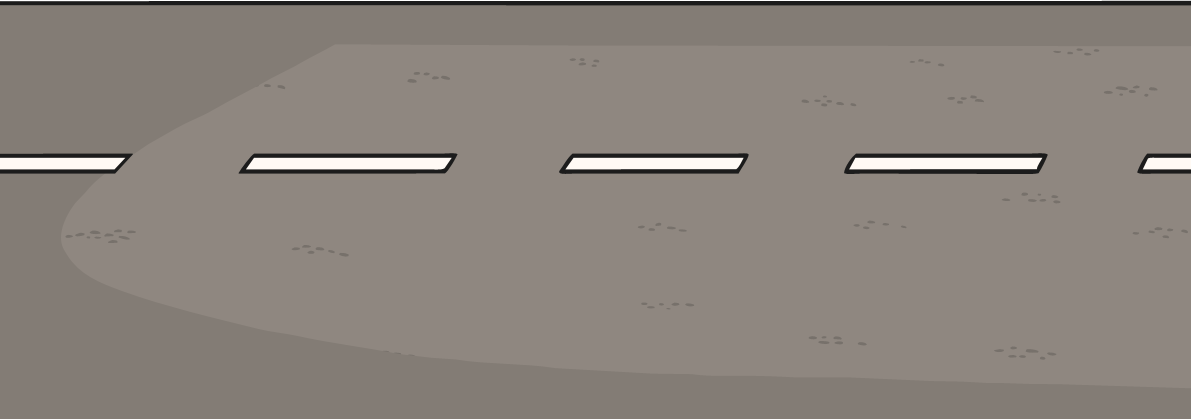 Emergency Over!
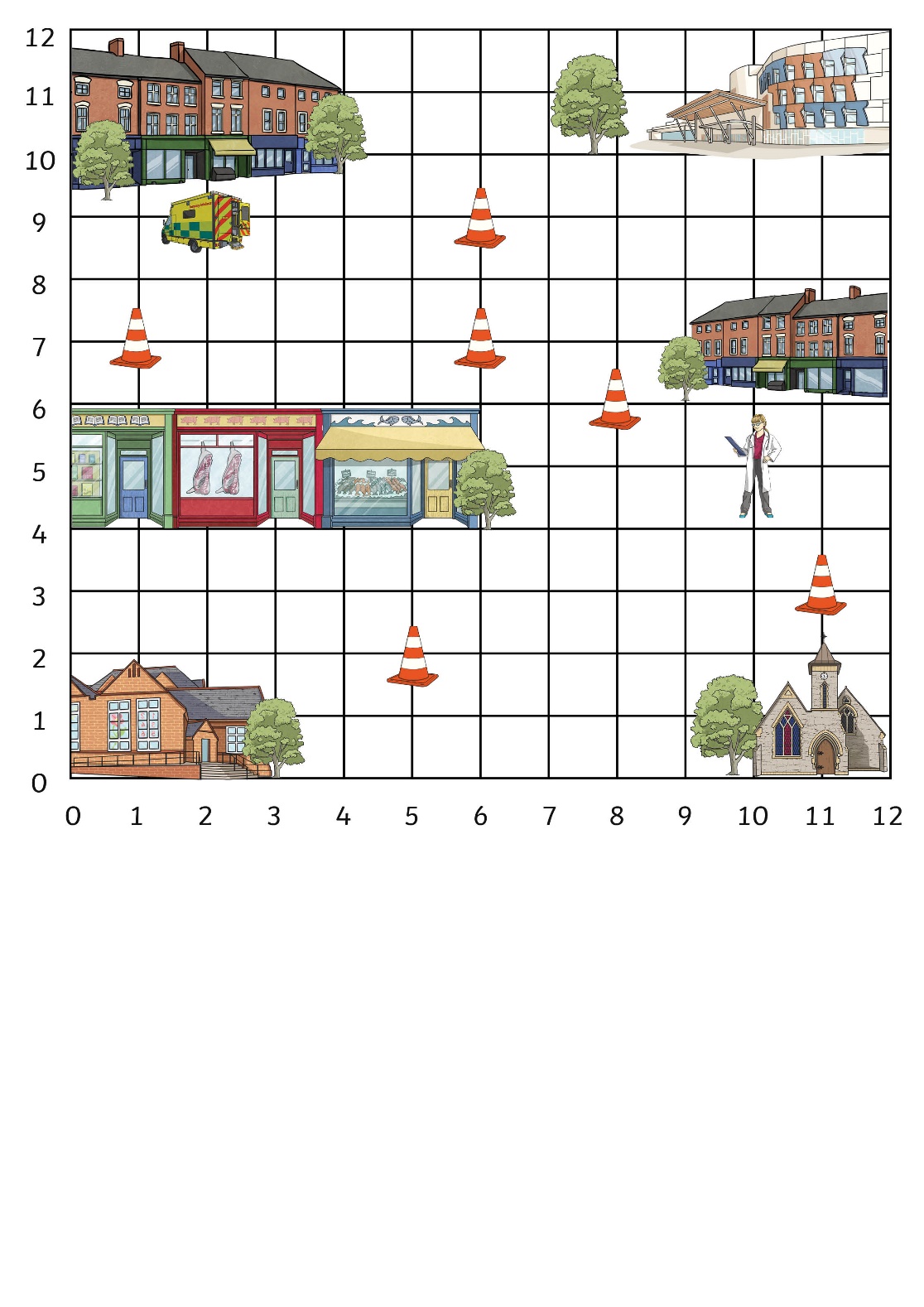 The shortest route from the ambulance to the doctor is 12 square sides.
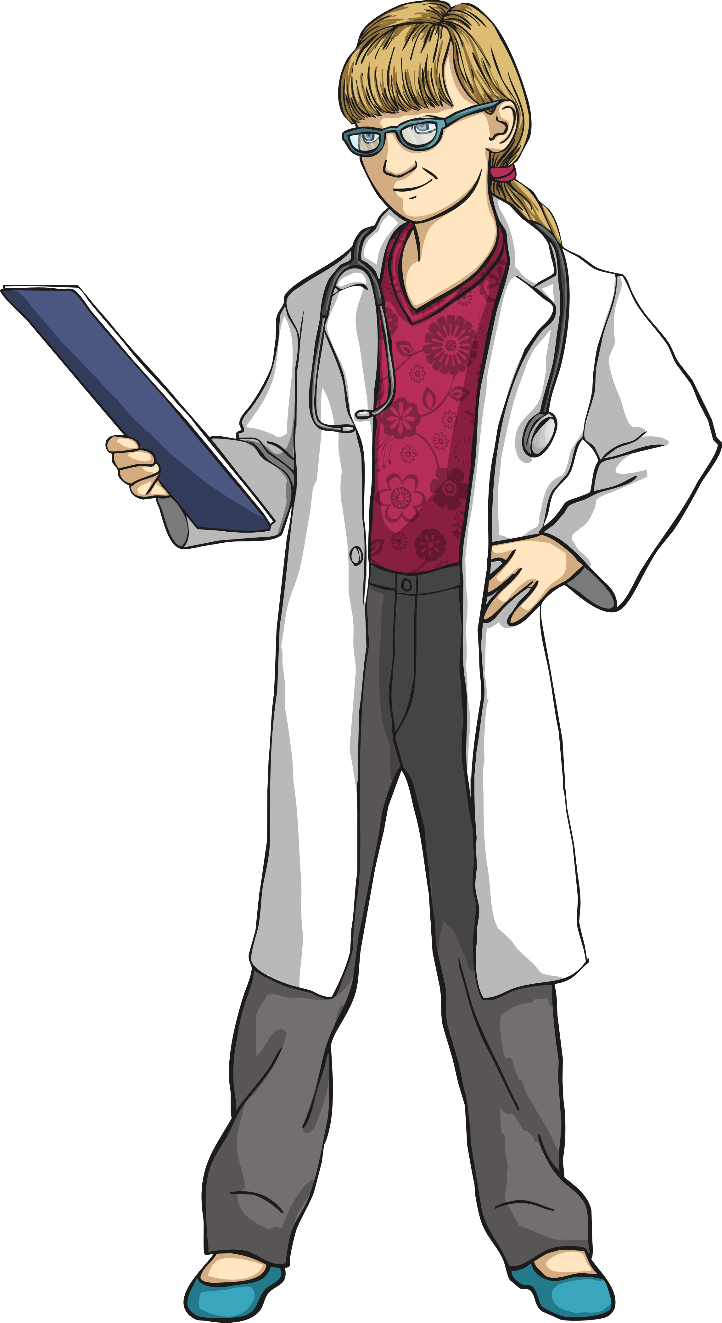 Emergency Over!
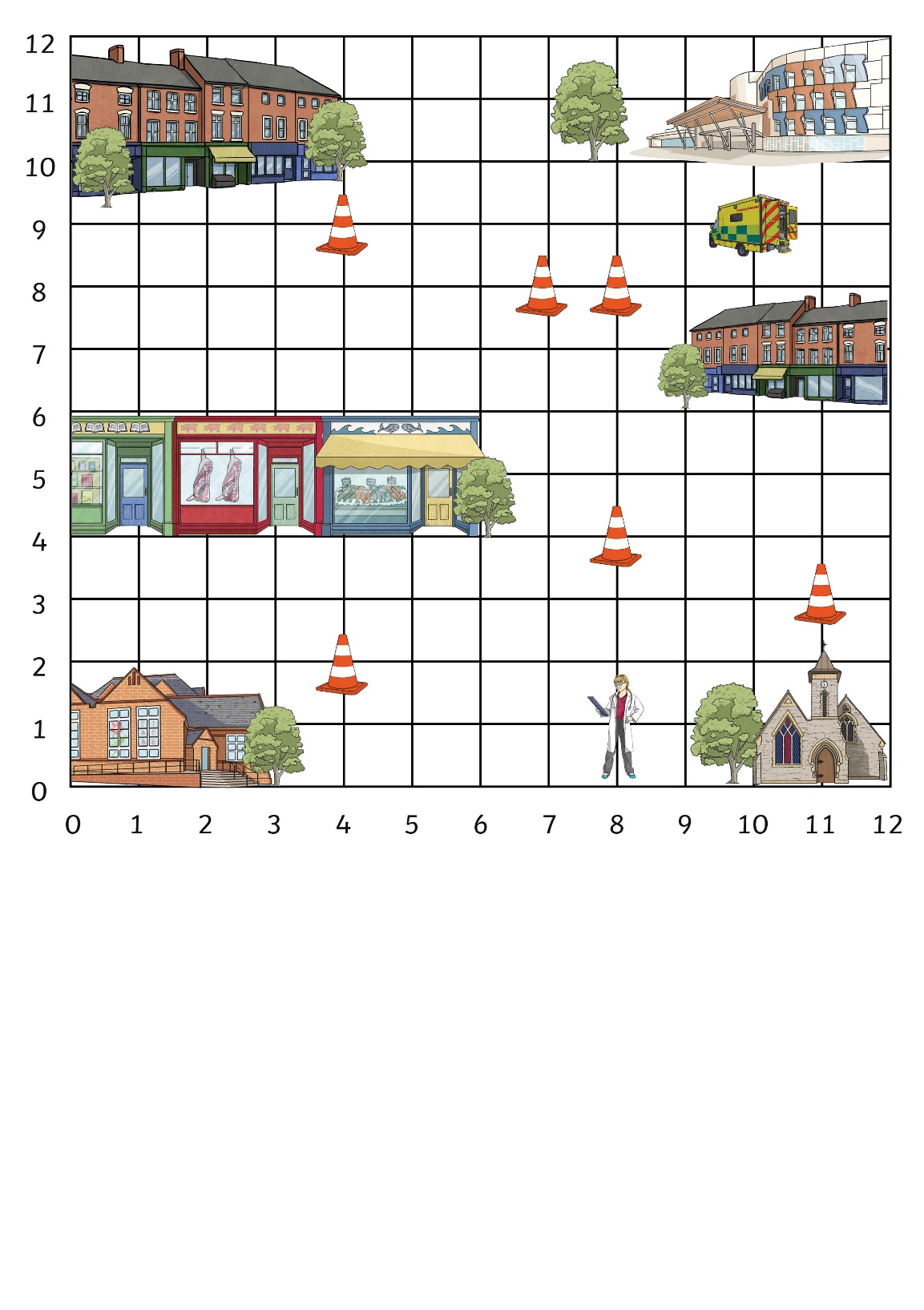 The shortest route from the ambulance to the doctor is 14 square sides.
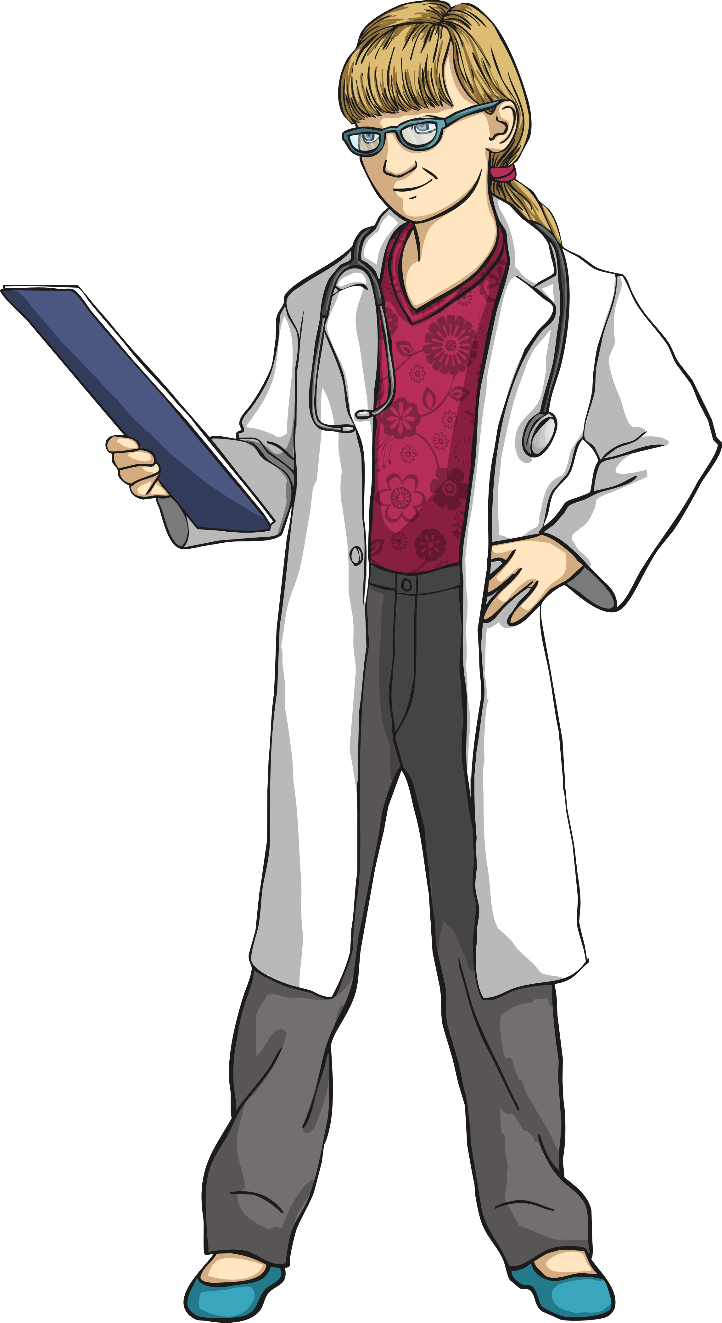 Emergency Over!
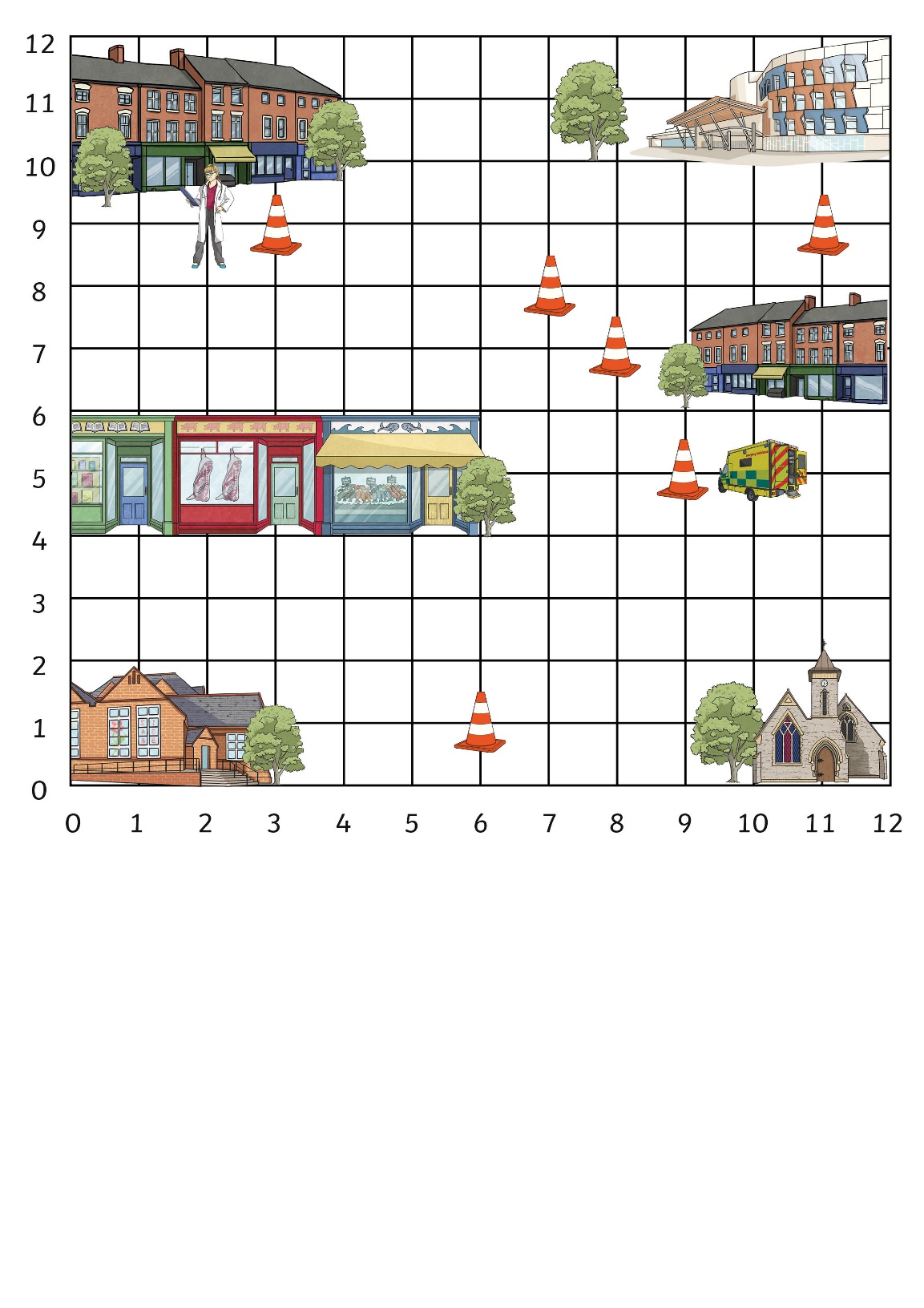 The shortest route from the ambulance to the doctor is 14 square sides.
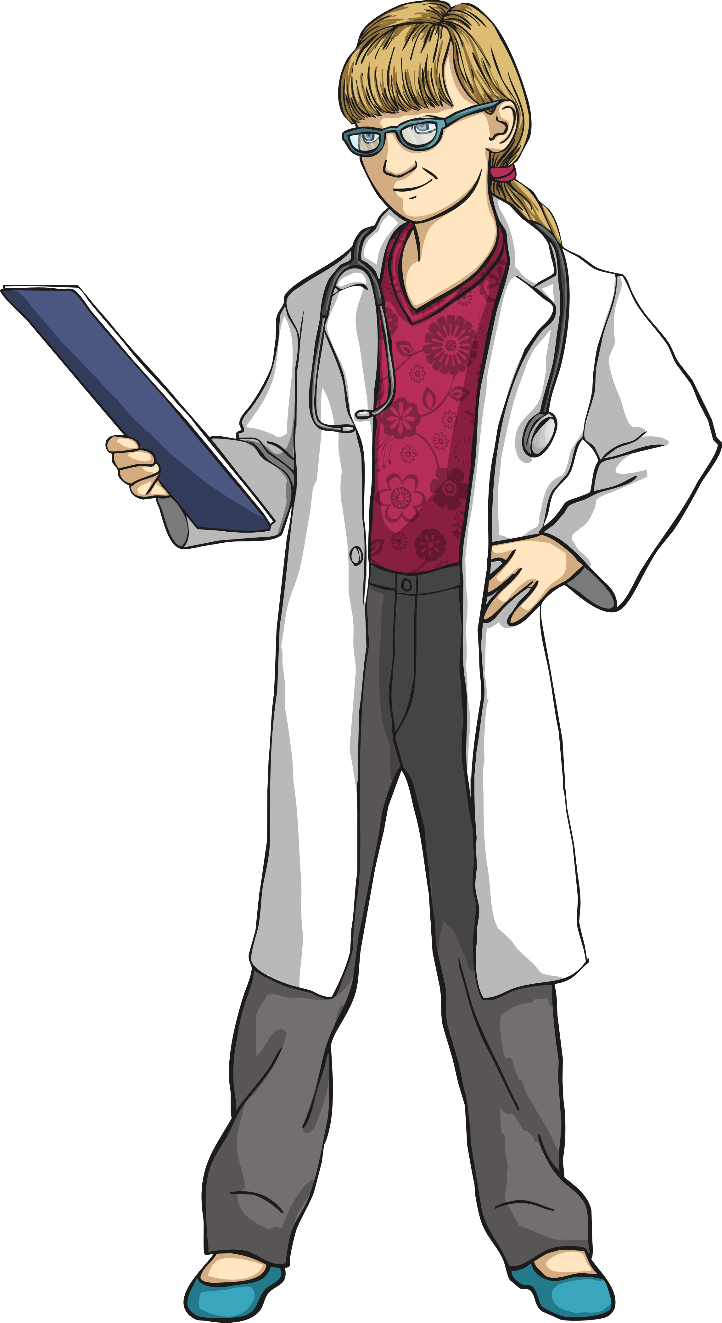 Emergency Over!
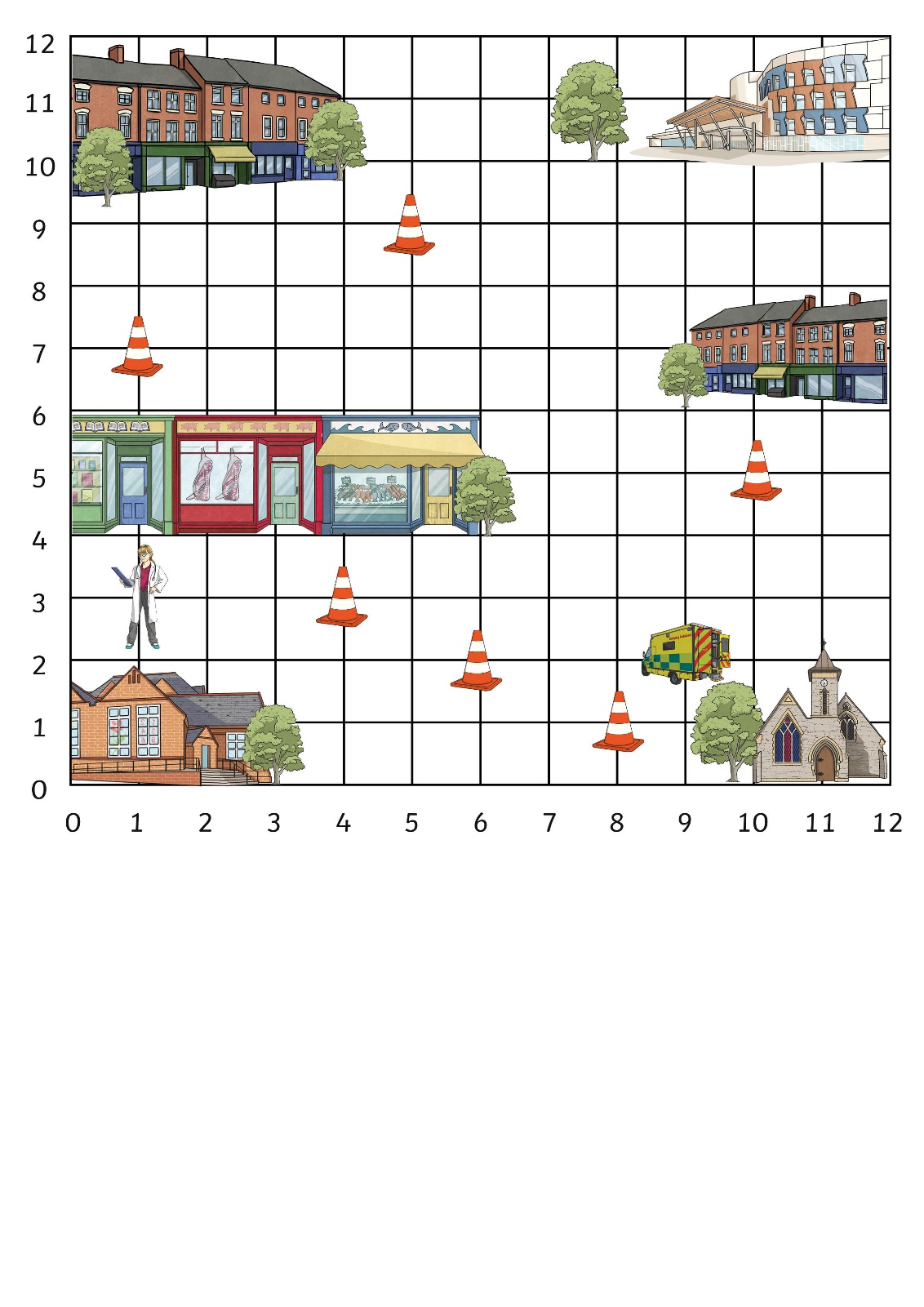 The shortest route from the ambulance to the doctor is 11 square sides.
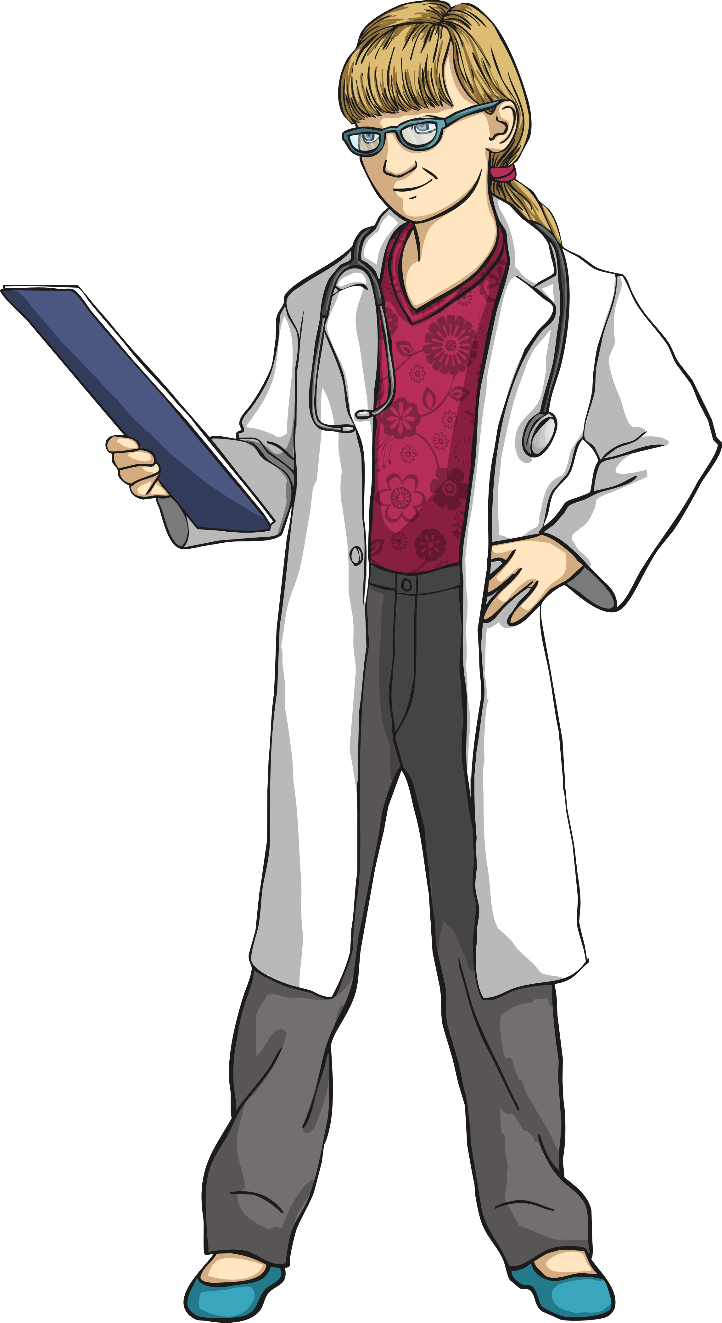 Emergency Over!
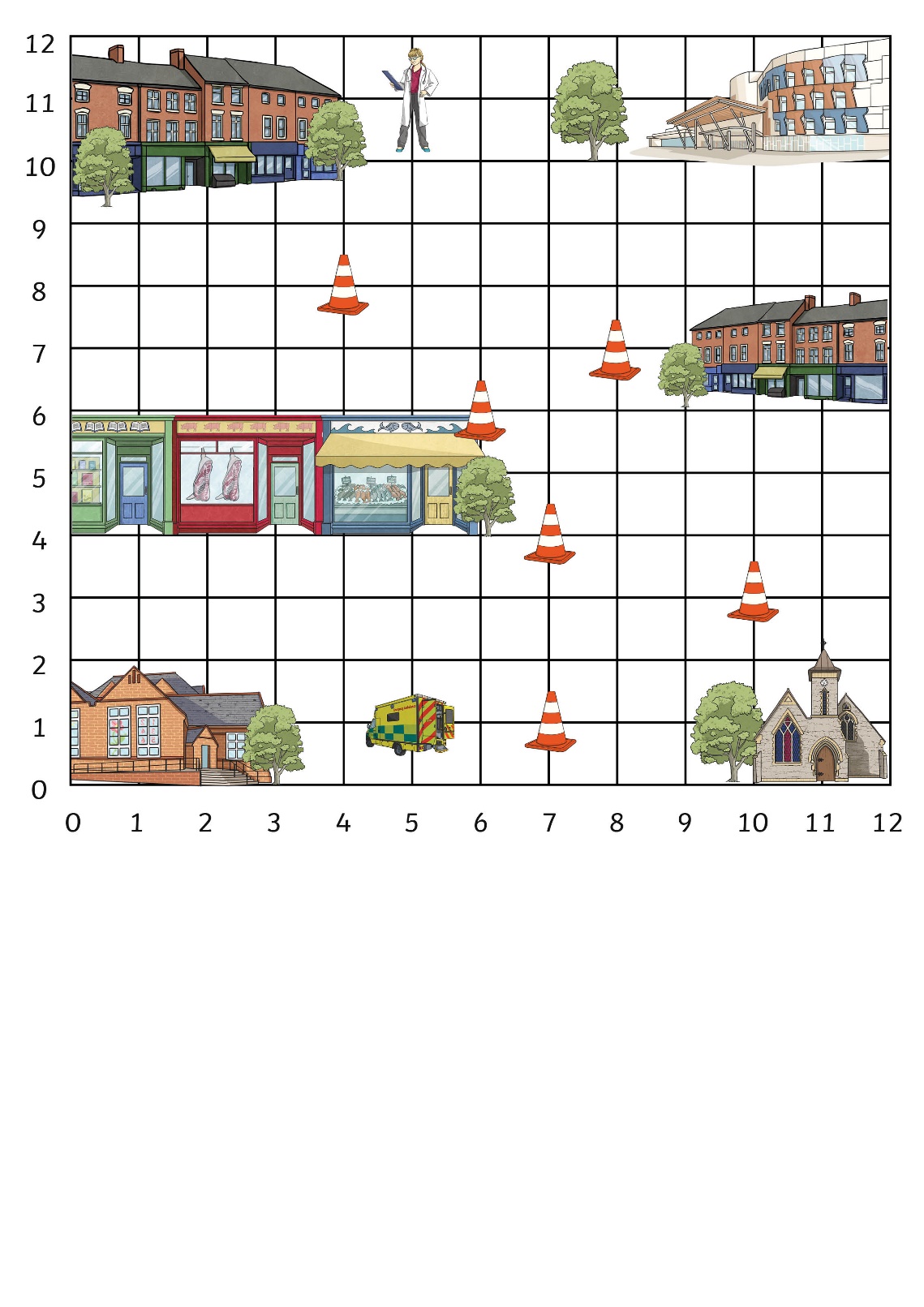 The shortest route from the ambulance to the doctor is 16 square sides.
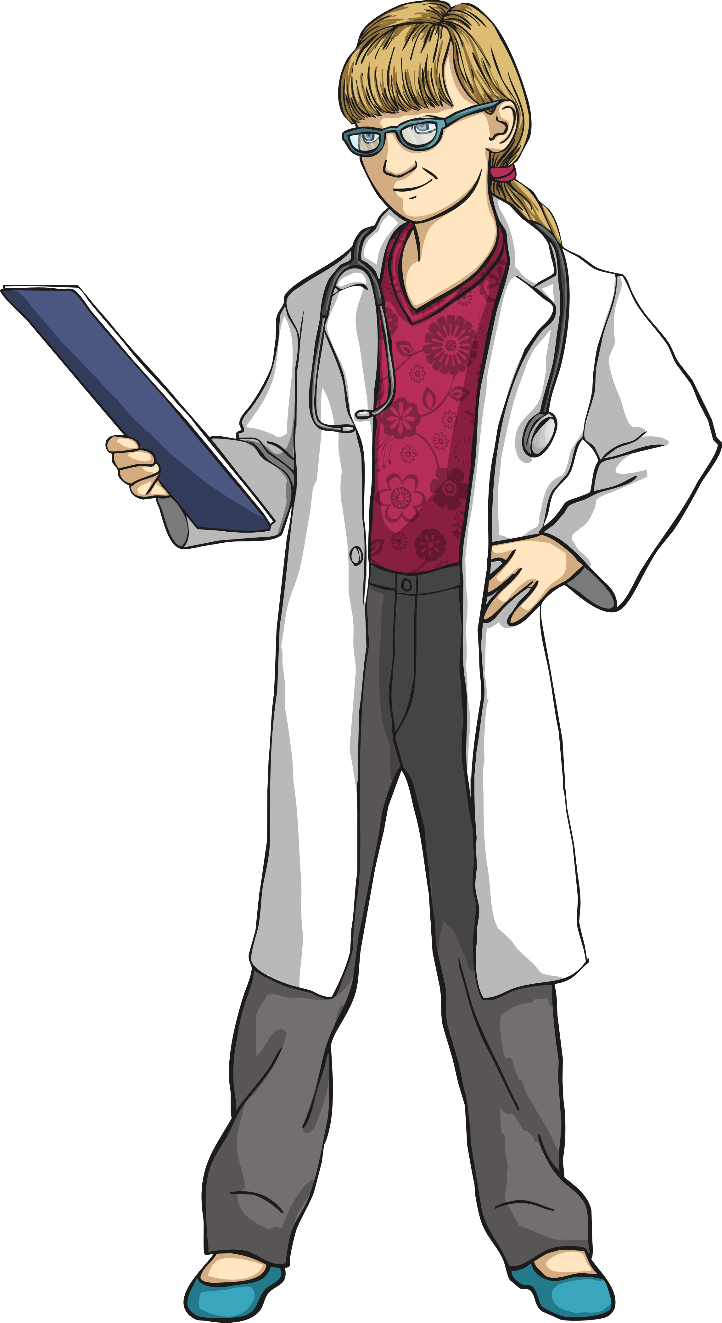 Emergency Over!
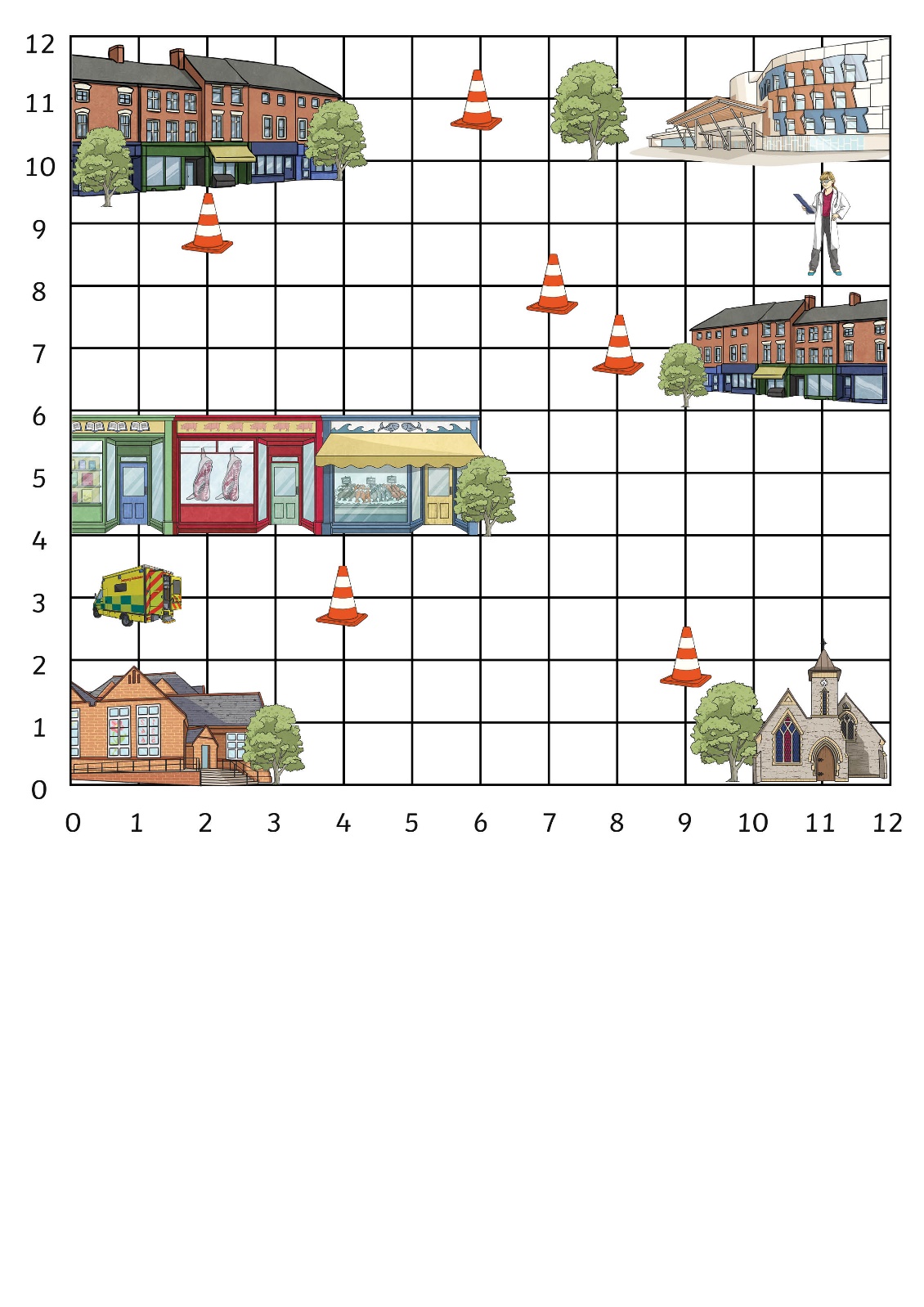 The shortest route from the ambulance to the doctor is 20 square sides.
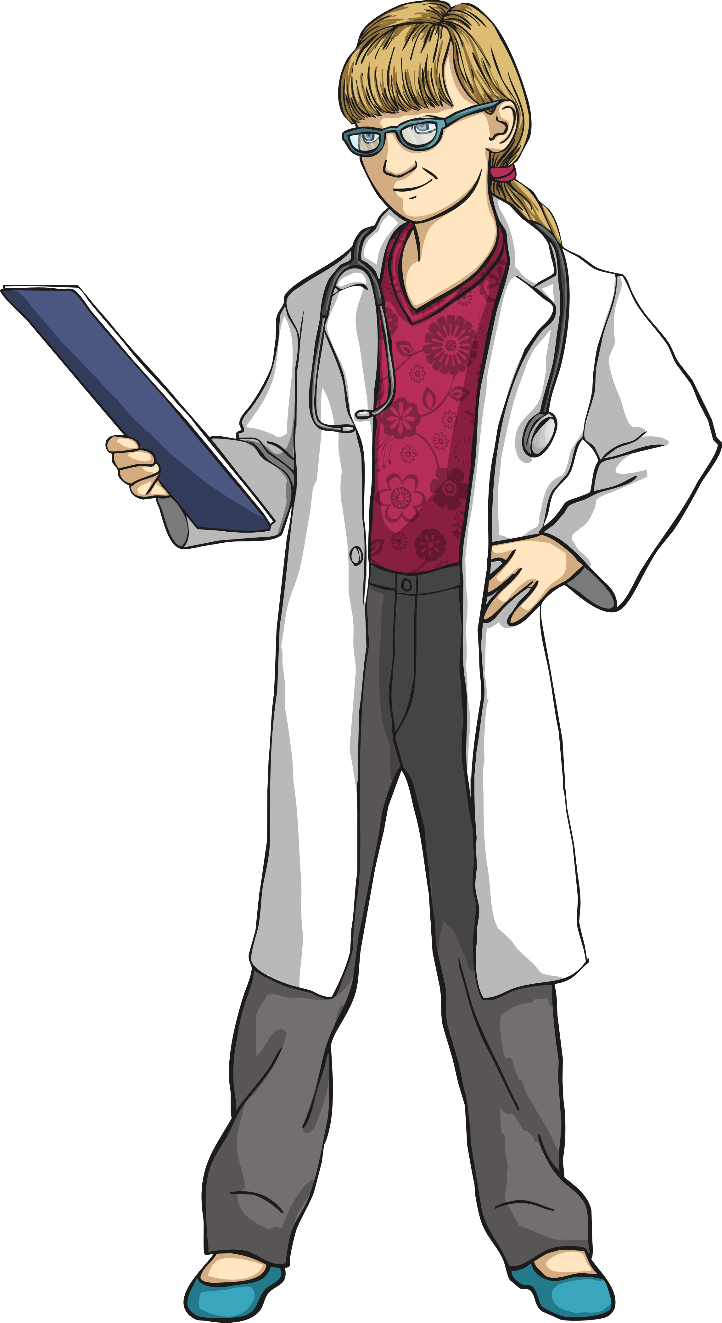 Aim
I can describe translating using coordinates.
Success Criteria
I can read, write and plot coordinates on a 2D grid.
I can describe a translation of a coordinate using the vocabulary left/right and up/down.